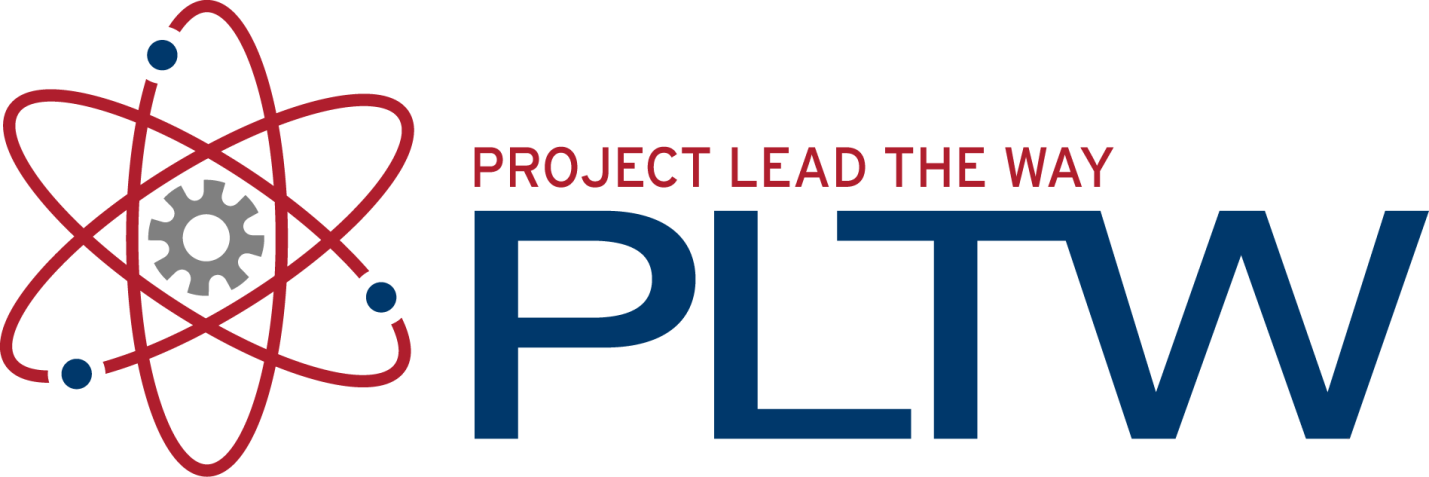 Seven Segment Displays
Digital Electronics
© 2014 Project Lead The Way, Inc.
Seven-Segment Displays
This presentation will demonstrate how
A seven-segment display can be used to display the decimal numbers 0-9 and some alpha characters.
A common anode seven-segment display works.
A common cathode seven-segment display works.
To select the resistor value for a seven-segment display.
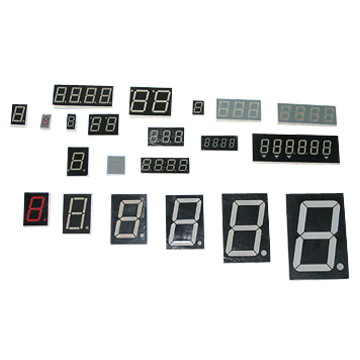 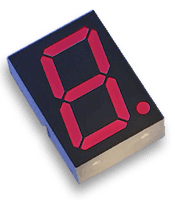 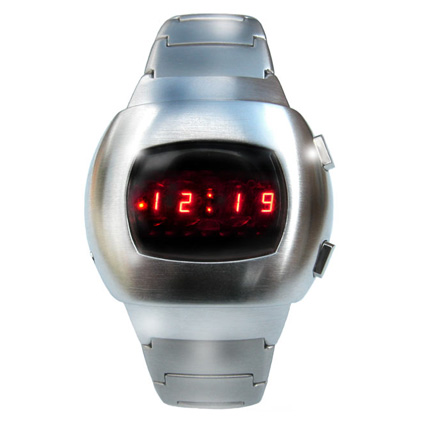 Retro 
LED Watch
(Circa 1970s)
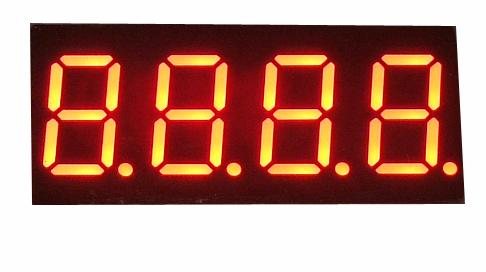 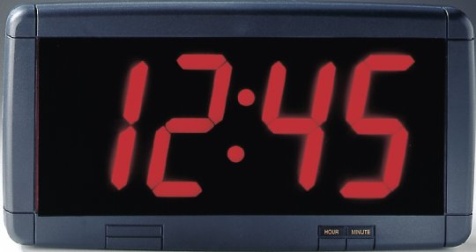 2
[Speaker Notes: Introductory Slide / Overview of Presentation
As a class, have the students list some common everyday devices that use seven-segments displays.]
Segment Identification
A Seven-Segment Display (SSD) is simply a figure eight grouping of LEDs {some include a decimal point (DP)}.
Each Segment is labeled (a) thru (g).
SSDs are available in two configurations
Common Cathode (all LED cathodes are connected)
Common Anode (all LED anodes are connected)
a
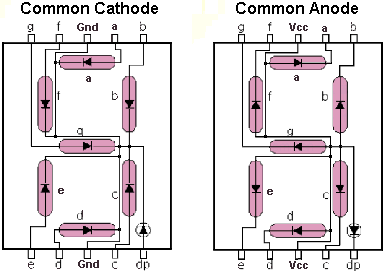 f
b
g
c
e
3
d
dp
[Speaker Notes: The common cathode and common anode diagrams shown are typical pin layouts. They may or may not be the same as the device that the students will use to build their circuits.

http://www.thelearningpit.com/lp/doc/7seg/7seg.html]
SSD Display Possibilities
Decimal Digits 0-9
Select Alpha Characters
Simple Messages
4
[Speaker Notes: Here are all of the digits that can be displayed on a seven-segment display. Also included are some alpha characters. In the activity on seven-segment displays, the student will be asked to create a few words that can be displayed on the seven-segment display.]
Basic LED Operations
To understand how a seven-segment display works, we must review how an LED works.
To Turn an LED ON . . . 
The ANODE must be at a higher voltage potential (1.5v) than the CATHODE.
The amount of current flowing through the LED will determine the brightness of the LED.
The amount of current is controlled by a series resistor. (not shown)
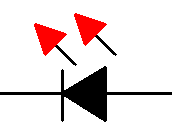 CATHODE (‒)
(+) ANODE
←  Current Flow
5
LED Configuration – Anode @ 5 Volts
Switch @ 5v
Top Circuit
LED Off
Switch @ 0v
Bottom Circuit
LED On
ANODE @ 5v
CATHODE @ 0v (nearly)
The 220  resistor controls the current.
A larger resistor . . . less current . . . dimmer LED
A smaller resistor . . . more current . . . brighter LED
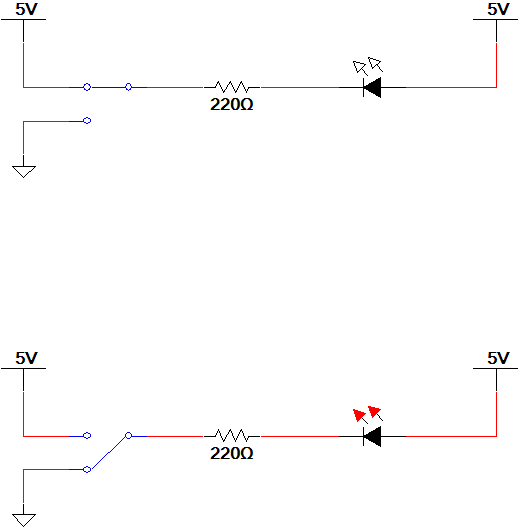 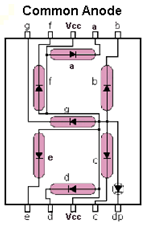 Common Anode
Configuration (5v=Off / 0v=On)
6
[Speaker Notes: In summary, common anode SSD have a common Vcc Connection and require a logic (0) to turn on a segment.]
Example #1: Common Anode SSD
Example
What value would be displayed in the common anode seven-segment display shown?
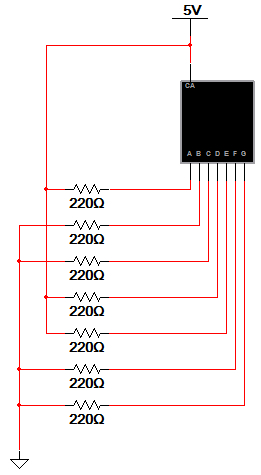 7
[Speaker Notes: Pause the presentation and allow the students to work on the example. The solution is on the next slide.]
Example #1: Common Anode SSD
Example
What value would be displayed in the common anode seven-segment display shown?
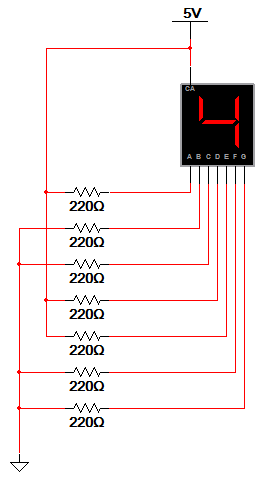 Solution
Common Anode:
0 volts = Segment On
b, c, f, & g
5 volts = Segment Off
a, d, & e
a
g
f
b
c
e
8
d
[Speaker Notes: Here is the solution. If you print handouts, do not print this page.]
LED Configuration – Cathode @ Ground
Switch @ 5v
Top Circuit
LED On
ANODE @ 5v (nearly)
CATHODE @ 0v
The 220  resistor controls the current.
A larger resistor . . . less current . . . dimmer LED
A smaller resistor . . . more current . . . brighter LED
Switch @ 0v
Bottom Circuit
LED Off
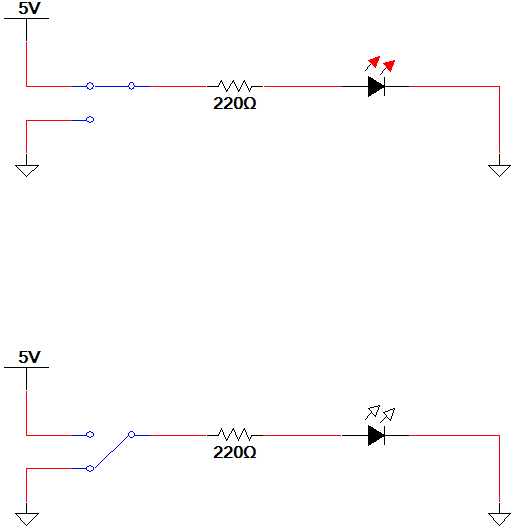 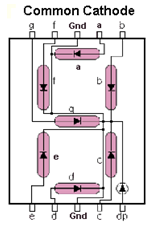 Common Cathode SSD Configuration (5v=On / 0v=Off)
9
[Speaker Notes: In summary, common cathode SSD have a common GND connection and require a logic (1) to turn on a segment.]
Example #2: Common Cathode SSD
Example
What value would be displayed in the common cathode seven-segment display shown?
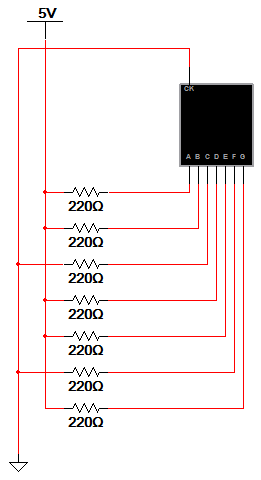 10
[Speaker Notes: Pause the presentation and allow the students to work on the example. The solution is on the next slide.]
Example #2: Common Cathode SSD
Example
What value would be displayed in the common cathode seven-segment display shown?
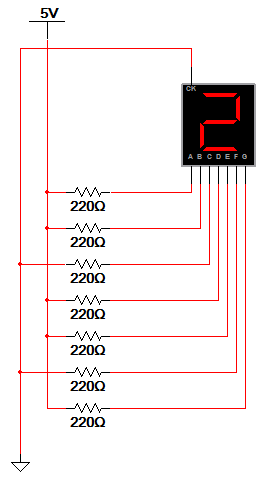 Solution
Common Cathode:
5 volts = Segment On
a, b, d, e, & g
0 volts = Segment Off
c & f
a
g
f
b
c
e
11
d
[Speaker Notes: Here is the solution. If you print handouts, do not print this page.]
Resistor Values for SSD
The resistor value determines the amount of current that is flowing through the LED in the SSD.
This is why they are sometimes called current limiting resistors.
The amount of current determines how luminous (bright) the LED will be.
If the resistor is too large, the current will be too small and the LED will not be visible.
If the resistor is too small, the current will be too large and the LED will be damaged.
So, how do you select the correct value? You must read the data sheet for the SSD that you are using.
12
[Speaker Notes: This slide discusses the importance of the current limiting resistors and the results of selecting a resistor that is too large or too small.]
A Review of Circuit Theory
The diagram below is a single segment of a common anode seven-segment display.
The voltage across the LED (when on) is 1.5 volts.
Using Kirchhoff's Voltage Law, we know that the voltage across the resistor is 3.5 volts (i.e., 5v – 1.5v = 3.5v).
Thus, using Ohm’s Law, we can calculate the value of the resistor if we know the current that is to flow through the LED.
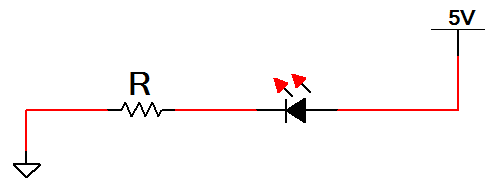 ←  I
13
[Speaker Notes: This slide uses Kirchhoff’s Voltage Law and Ohm’s Law to develop an equation to calculate a resistor (R) given a desired current (I).]
Selecting a Resistor Value
LTS-4801JR Common Anode Seven-Segment Display
Luminous Intensity vs. Forward Current Graph
Let’s arbitrarily pick a luminous intensity of 1.5 (not too bright, not too dim).
From the graph, we need a current of 15mA.
Using Ohm’s Law :
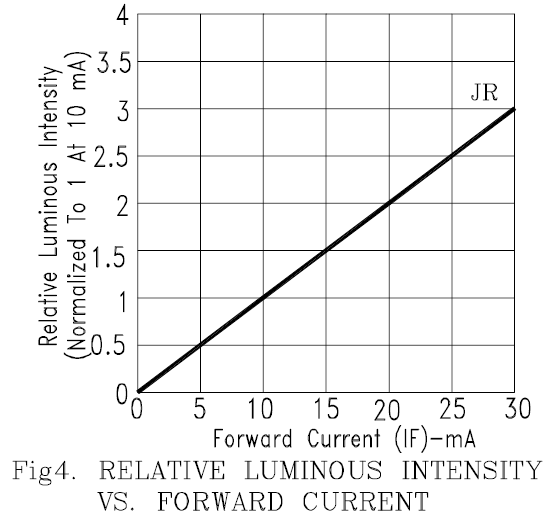 14
[Speaker Notes: In this example the luminous intensity was arbitrarily selected at 1.5. For the LTS-4801 JR Common Anode SSD, a current level of 15 mA would be required (from graph). Using the equation developed, the resistor value can be calculated.]
Example #3: Resistor Value
Example
Calculate the resistor value required to have a luminous intensity of  2.5.
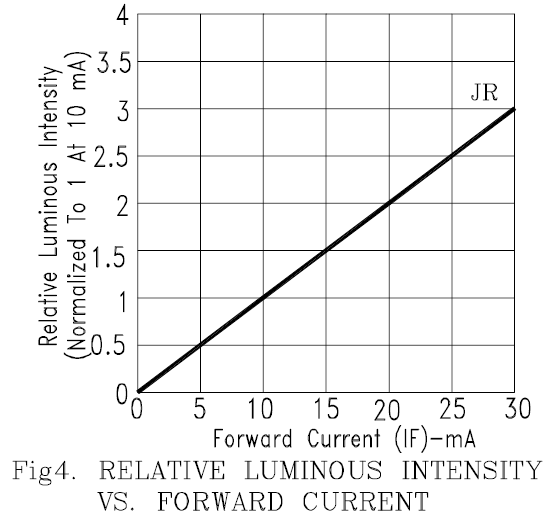 15
[Speaker Notes: Pause the presentation and allow the students to work on the example. The solution is on the next slide.]
Example #3: Resistor Value
Example
Calculate the resistor value required to have a luminous intensity of  2.5.
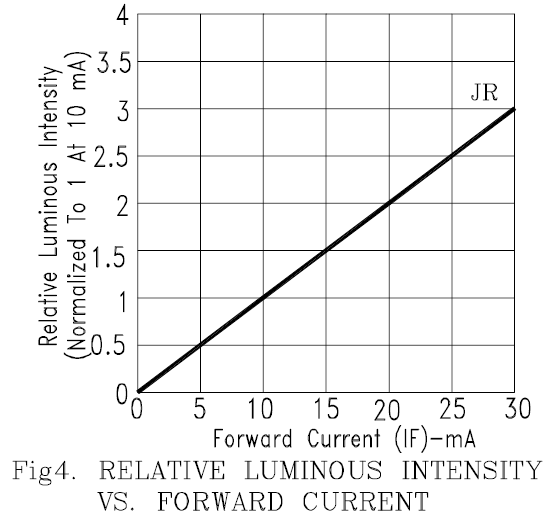 Solution
From the graph, we need a current of 25mA.
Using Ohm’s Law :
16
[Speaker Notes: Here is the solution. If you print handouts, do not print this page.]